Catheter — butterfly
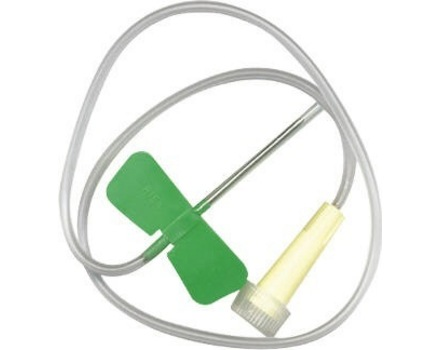 Rat tooth thumb forceps
Hog snare
Scottish Terrier
Yorkshire terrier
Percheron
Tapeworm Segment
Sucking Tick
Sun Conure
American Shorthair